региональный бизнес-форум

«НОВЫЕ ВЫЗОВЫ – 
ВРЕМЯ ВОЗМОЖНОСТЕЙ»
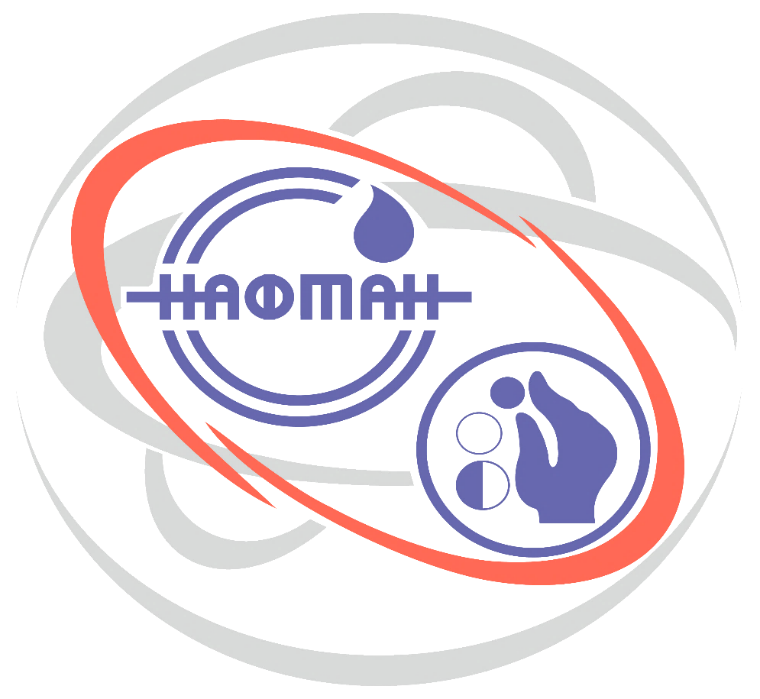 Открытое акционерное общество «НАФТАН»
5 мая 2022 г.
г.Новополоцк
Слайд 2
Слайд 3
Теплообменное оборудование
Наиболее востребованные типы теплообменного оборудования и их комплектующие:

Кожухотрубчатые		                                          - Секции аппаратов воздушного охлаждения
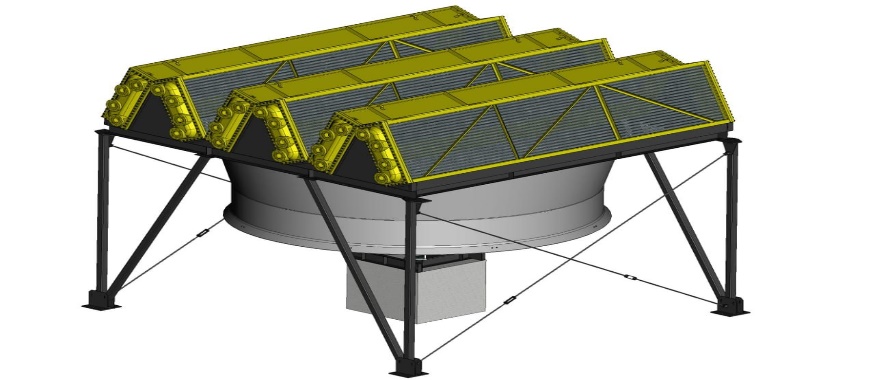 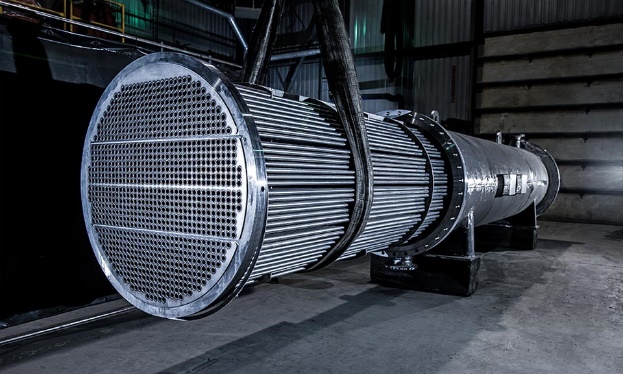 Основные виды материального исполнения трубок: 08Х18Н10Т, СТ20, ЛАМШ, 12Х18Н10Т
Необходимо учесть необходимость предоставления деклараций/сертификатов ТР ТС/ЕАЭС на момент процедуры закупки, наличие опыта поставок.
Ориентировочная ежегодная потребность – 6 000 тыс. бел. рублей
Основные конкуренты: производители из Российской Федерации
Слайд 4
Трубопроводная арматура
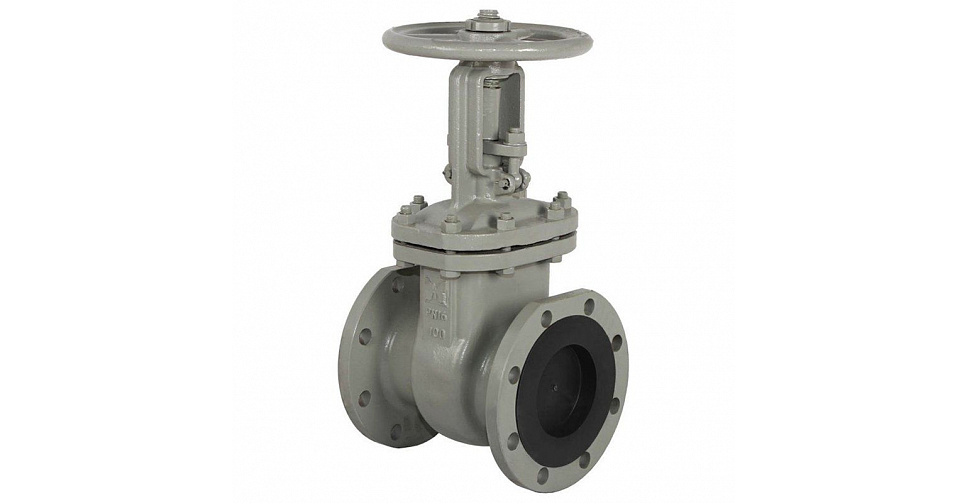 Основные типы закупаемой трубопроводной арматуры:

Задвижки
Затворы 
Вентили

Разработаны унифицированные опросные листы

Необходимо учесть необходимость предоставления деклараций/ сертификатов ТР ТС/ЕАЭС на момент процедуры закупки, наличие опыта поставок.
Основные виды материального исполнения: 08Х18Н10Т, СТ20, 15Х5М, 12Х18Н10Т
Диаметры – от Ду 15 до Ду 1200 мм
Типы Приводов – ручные / электроприводные
Ориентировочная ежегодная потребность – 4 000 тыс. бел. рублей
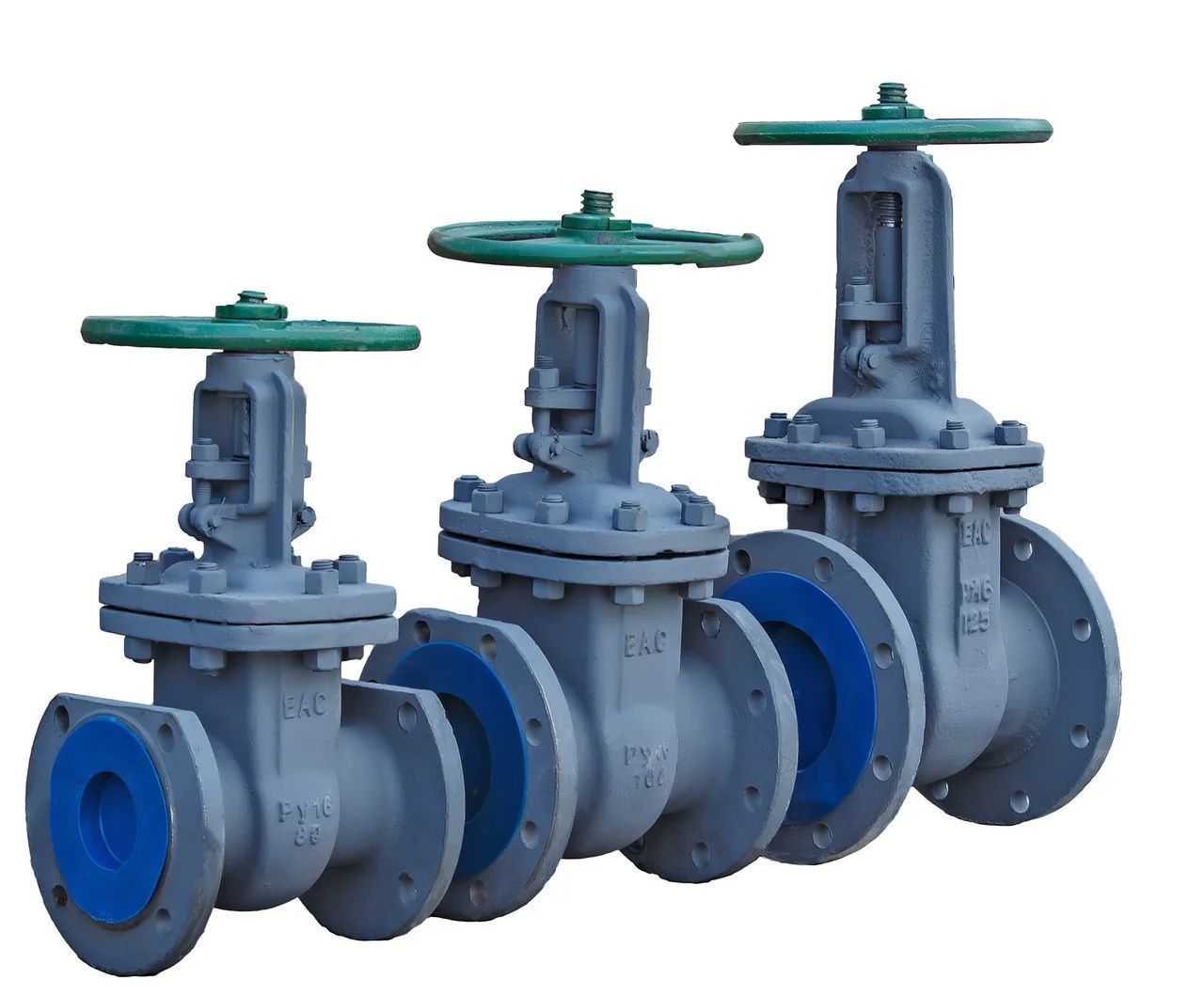 Основные конкуренты: производители из Российской Федерации, КНР
Слайд 5
Запасные части для насосного оборудования
(уплотнительные материалы)
Приобретение запасных частей проводится на основании имеющихся каталожных номеров производителей насосов.
Основные запасные части насосного оборудования для импортозамещения:

Графитовые уплотнения
Прокладки 
Кольца
Прочие запасные части
Для заказа более технологически сложных изделий требуется предварительная разработка конструкторской документации
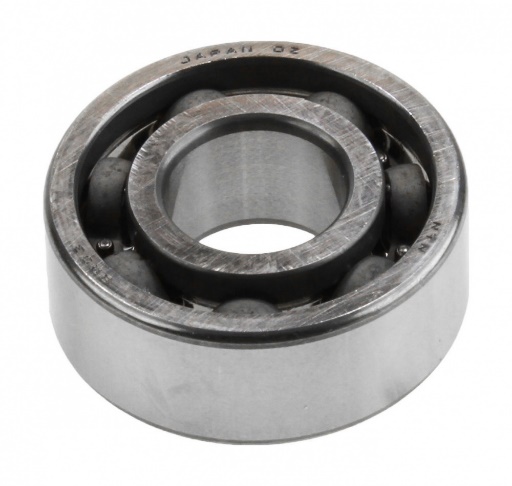 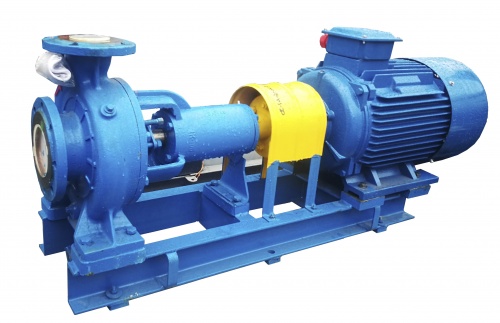 Ориентировочная ежегодная потребность – 400 тыс. бел. рублей
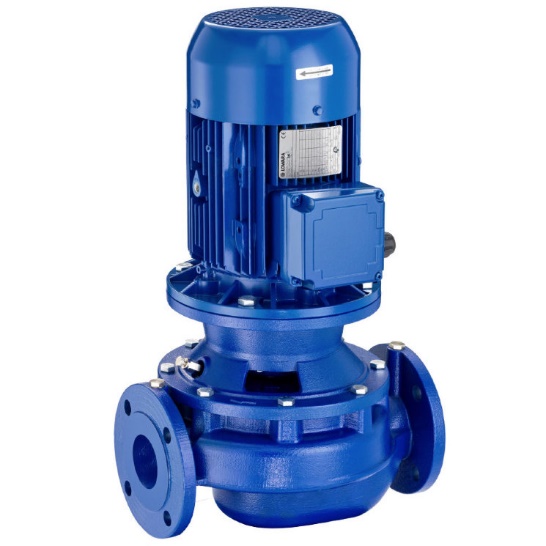 Новое перспективное направление
КИПиА, вентильные блоки, фитинги и быстроразъемные соединения
Слайд 6
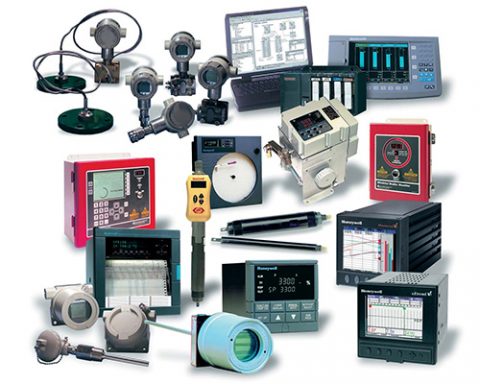 Основные типы КИПиА:

Приборы измерения давления, расхода, уровня
Термопреобразователи сопротивления
Датчики газов


Требуется наличие сертификатов ТР ТС 012 на взрывозащищенное исполнение приборов, внесение в Реестр СИ
Ориентировочная ежегодная потребность – 6 000 тыс. бел. рублей
Основные конкуренты: производители из Российской Федерации, ЕС
Слайд 7
Насосное оборудование
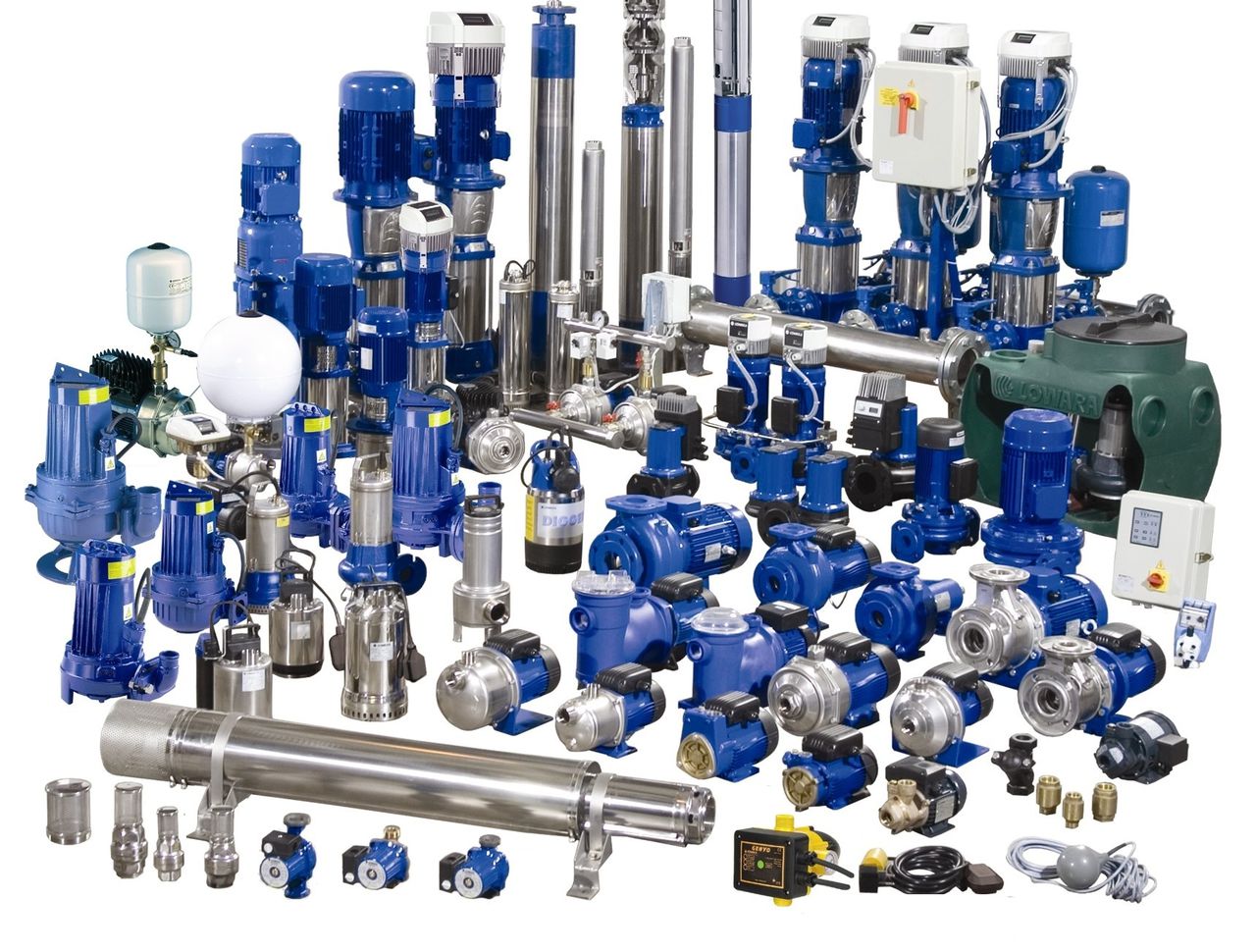 Основные типы насосов:

Центробежные
Винтовые
Мембранные





Требуется наличие сертификатов ТР ТС/ЕАЭС на момент процедуры закупки
Ориентировочная ежегодная потребность – 5 000 тыс. бел. рублей
Основные конкуренты: производители из Российской Федерации, ЕС
Слайд 8
Извещения о закупках на www.naftan.by и icetrade.by
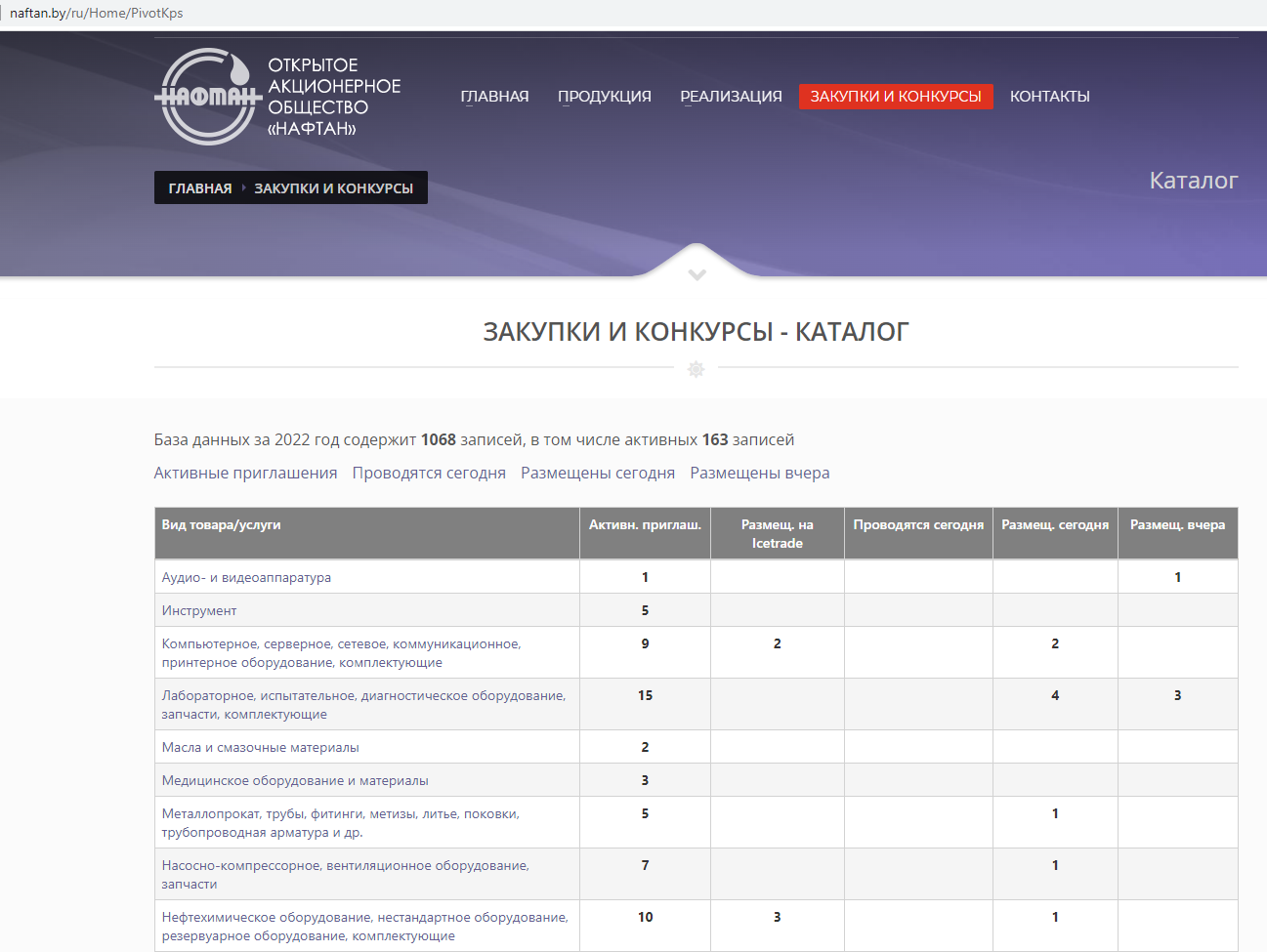 www.naftan.by – размещаются все открытые закупки и маркетинговые исследования
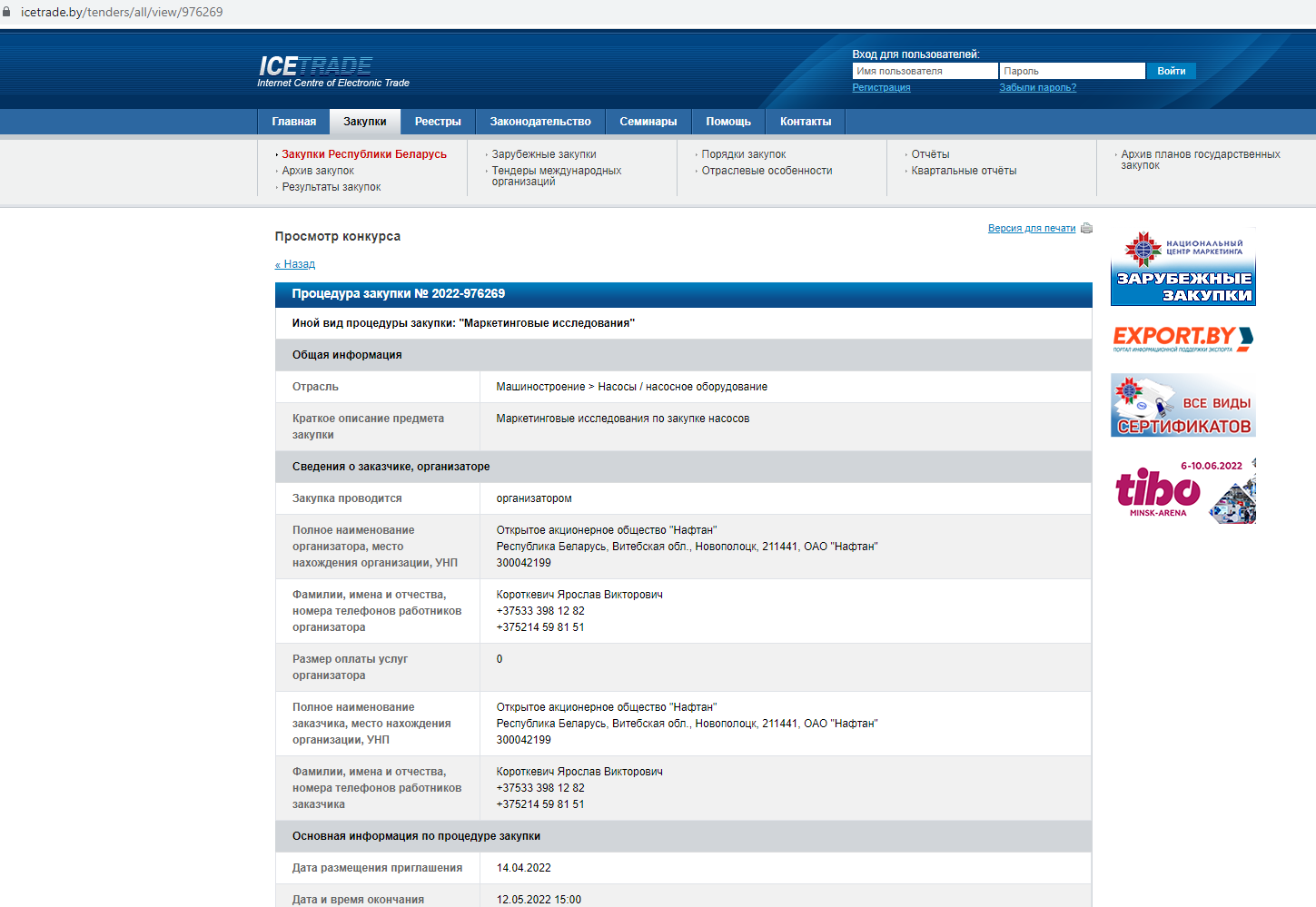 icetrade.by – размещаются все открытые закупки ориентировочной стоимостью свыше 1000 БВ и маркетинговые исследования
Для участия в закупках предварительная аттестация поставщика не требуется
Слайд 9
Потребность в химических компонентах
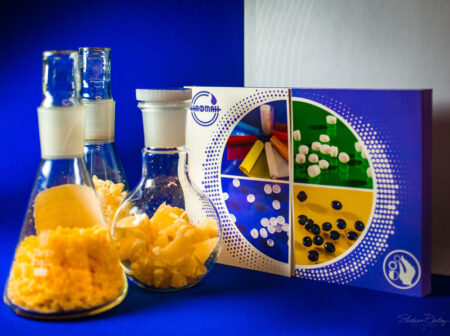 - сернистый ангидрид;  
-  аэросил;
 - ингибиторы термополимеризации для олефиновых  (пиролизных) установок /производств;
-  инициаторы для производства полиэтилена высокого давления;
- отделочные препараты для придания свойств  полиакрилонитрильному волокну ( отбеливатель,  антистатик и др.)
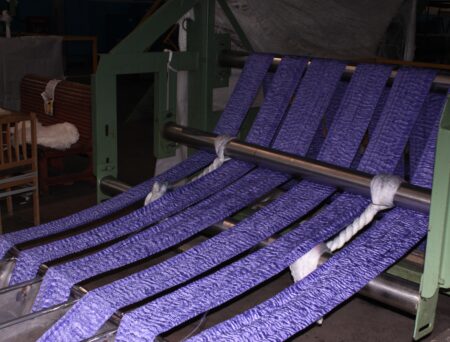 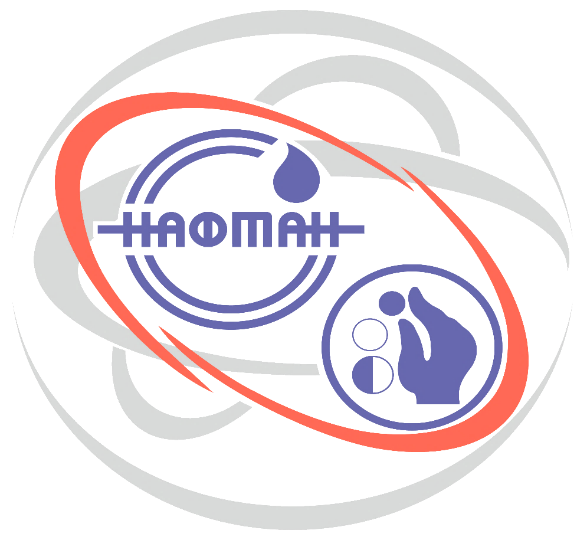 Слайд 10
Услуги сторонних организаций, в оказании которых заинтересовано ОАО «Нафтан»
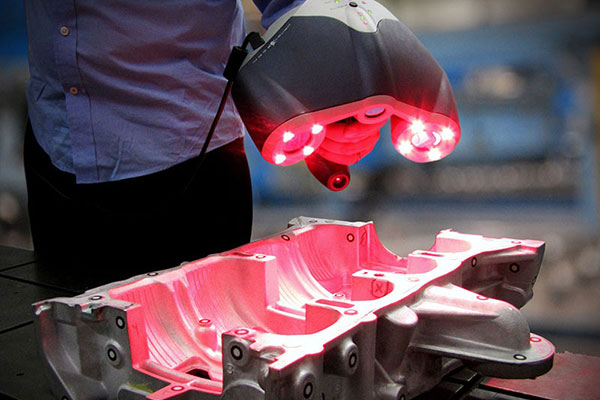 - применение реинжениринга (3-D моделирование с применением 3-D сканирования)
освоение выпуска запасных частей для импортного оборудования;
разработка/замена систем контроля и управления воздушными компрессорами;
- ремонт электродвигателей;
- техническое обслуживание источников бесперебойного питания, частотных преобразователей; 
- профилактическое восстановление систем управления возбуждением синхронных электродвигателей;
гидроструйная чистка технологического оборудования и трубопроводов;
«пиггинг» технологических змеевиков печей;
аддитивное производство запасных частей из металла  (DMLS); 
инженерное сопровождение работ по техническому обслуживанию и ремонту механической части оборудования
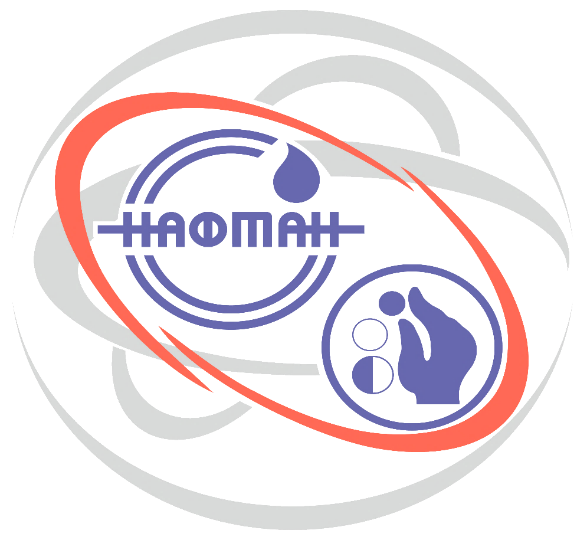 Слайд 11
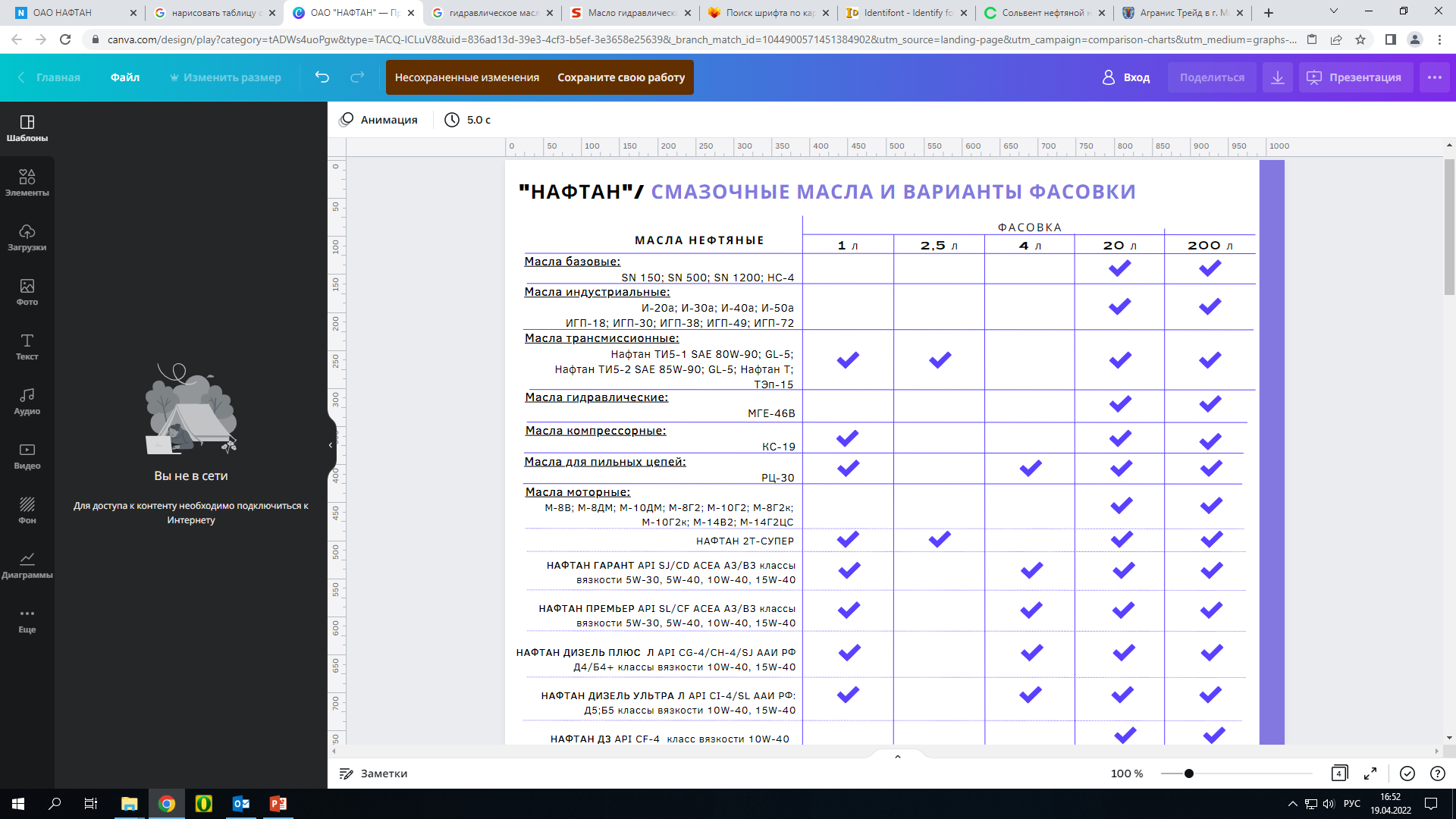 *Вся продукция и контактная информация представлена на сайте ОАО «Нафтан»: www.naftan.by
Слайд 12
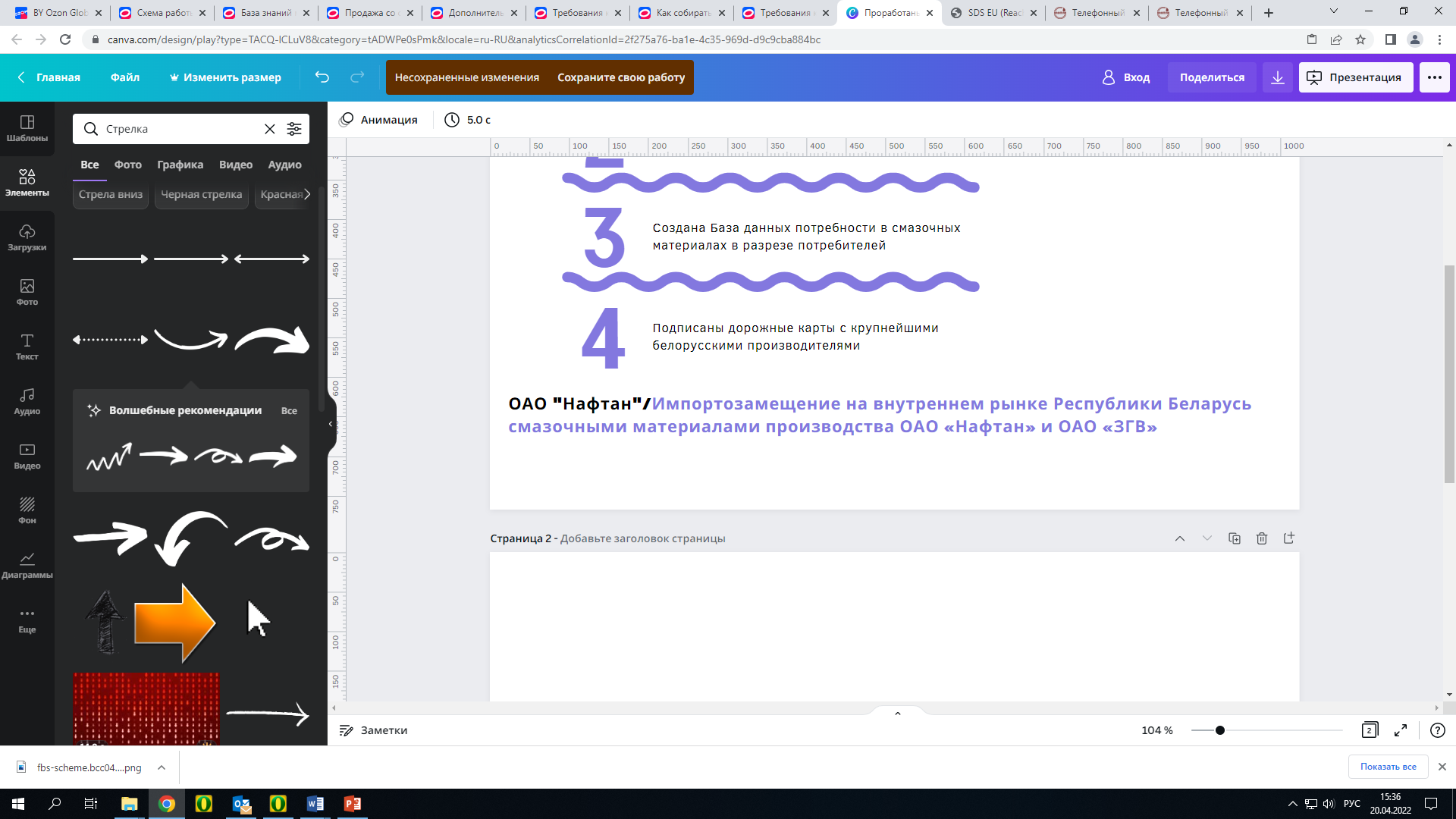 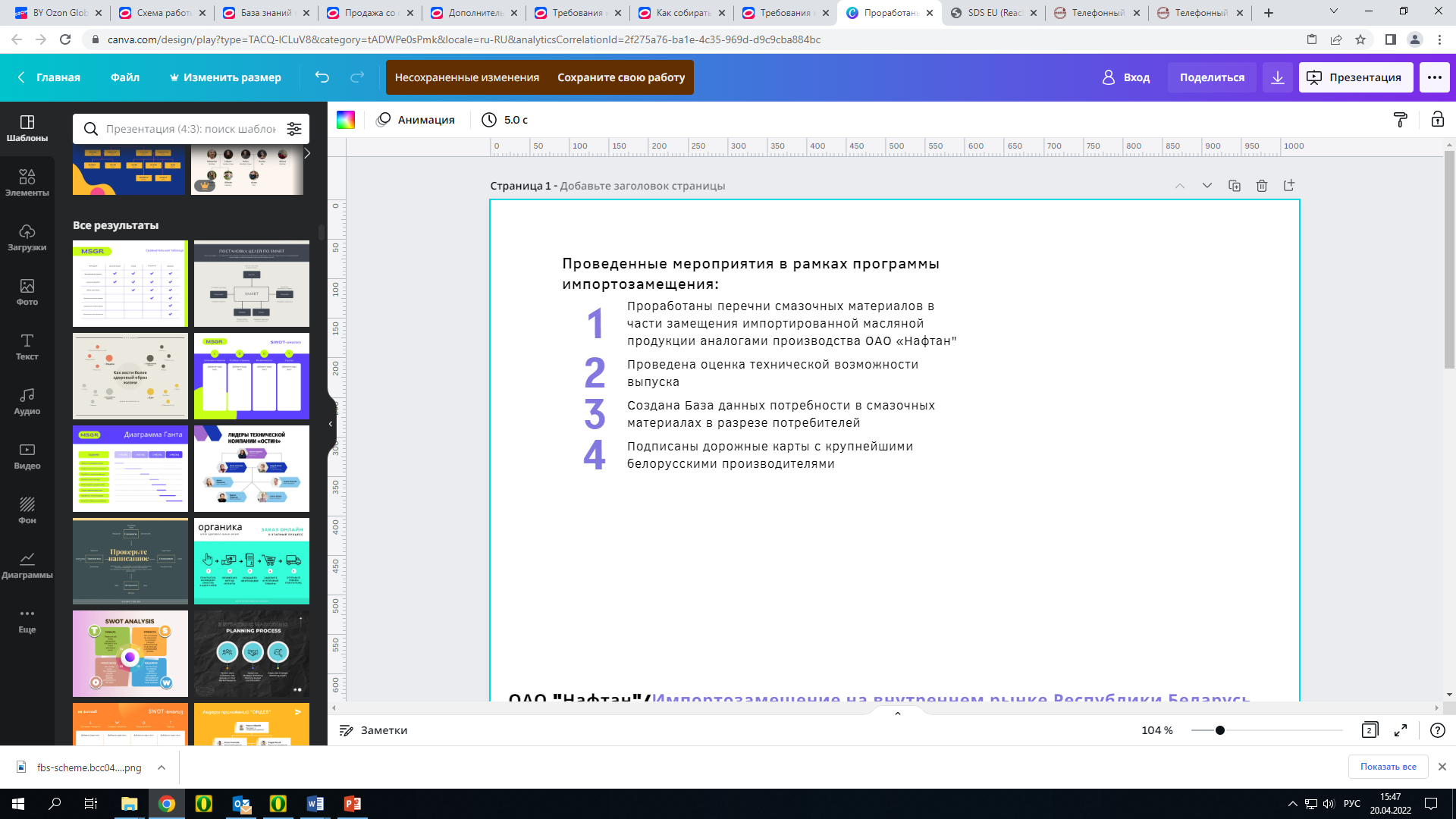 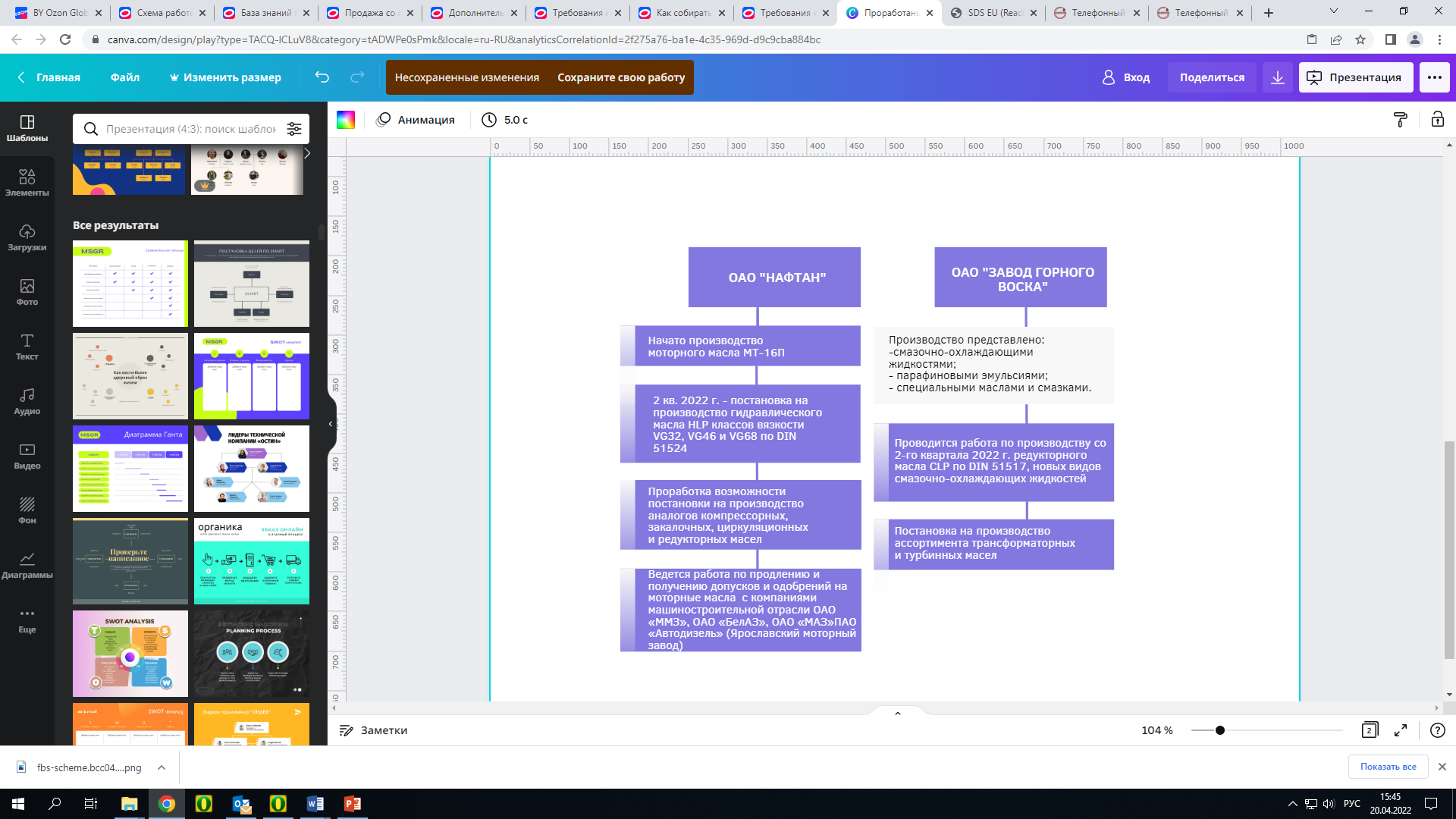 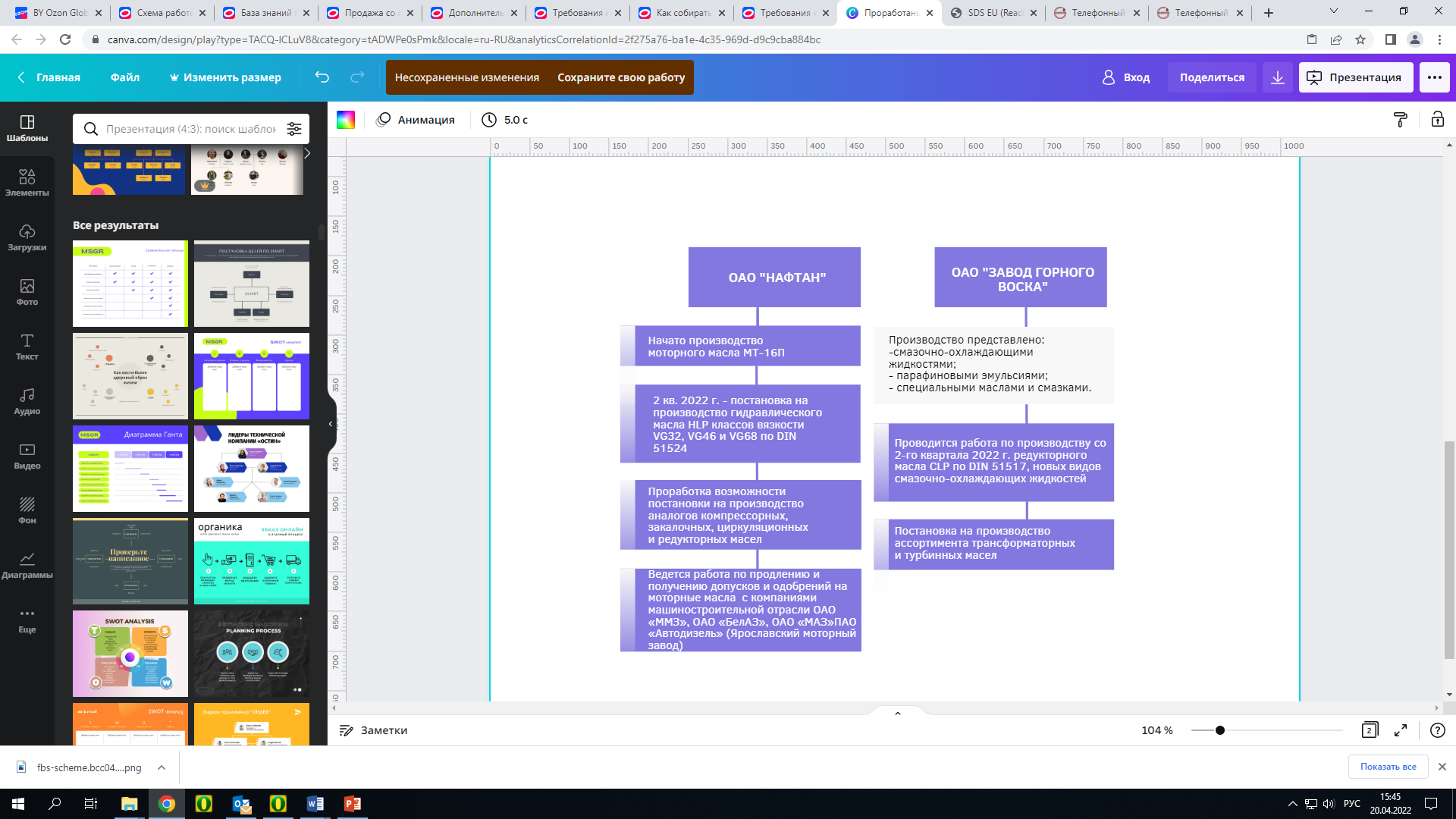 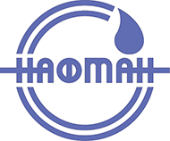 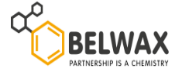 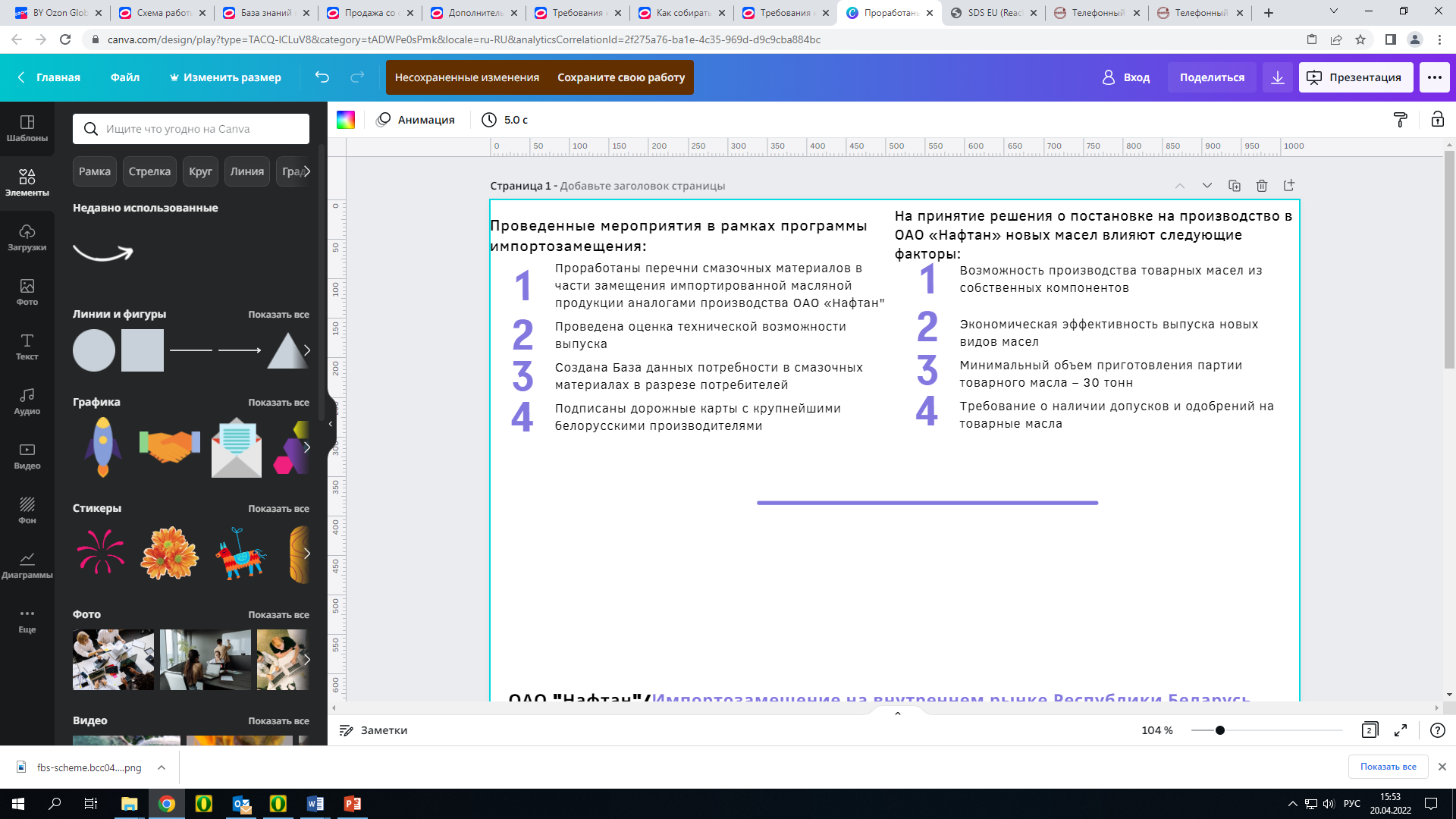 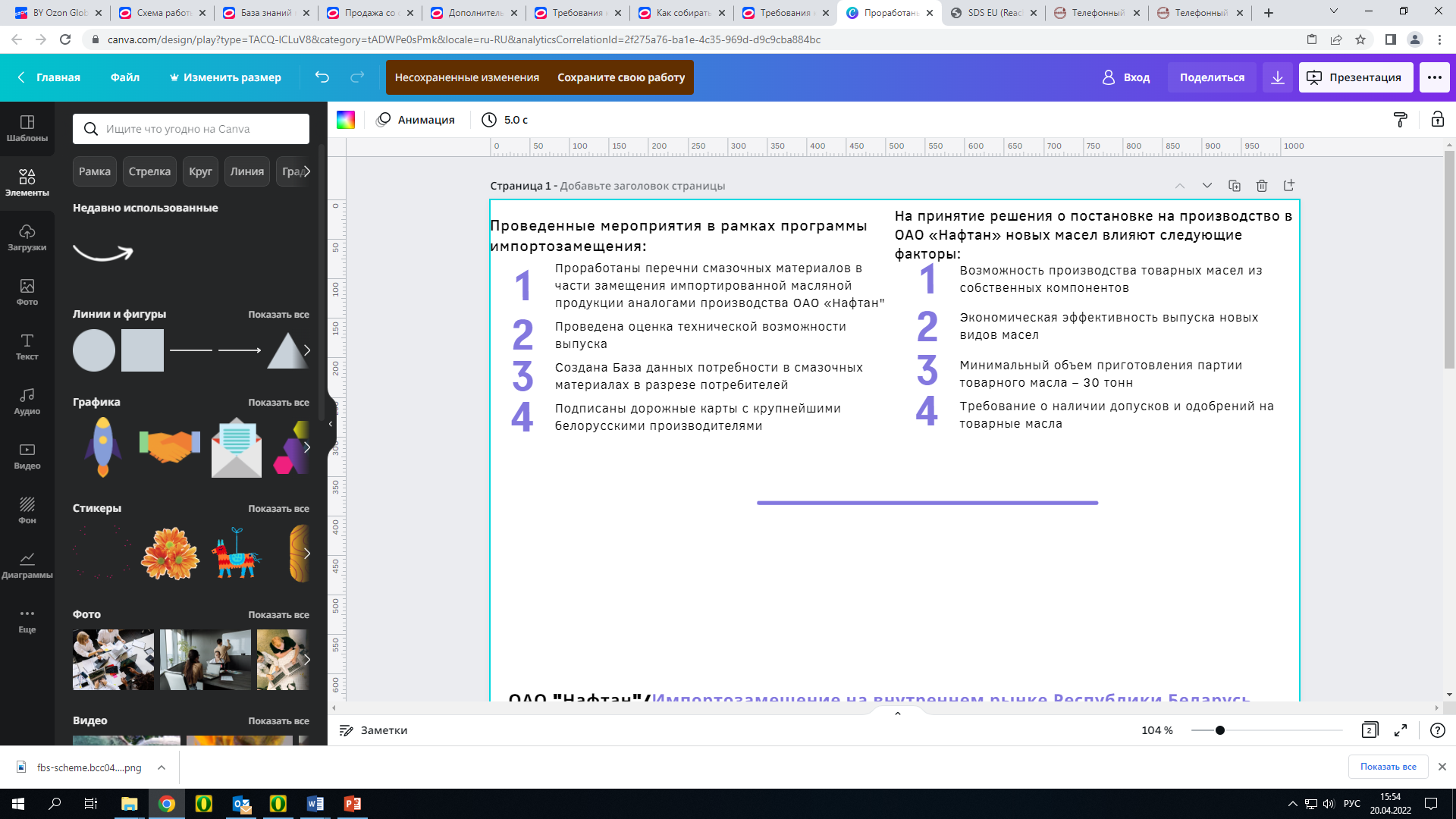 Слайд 13
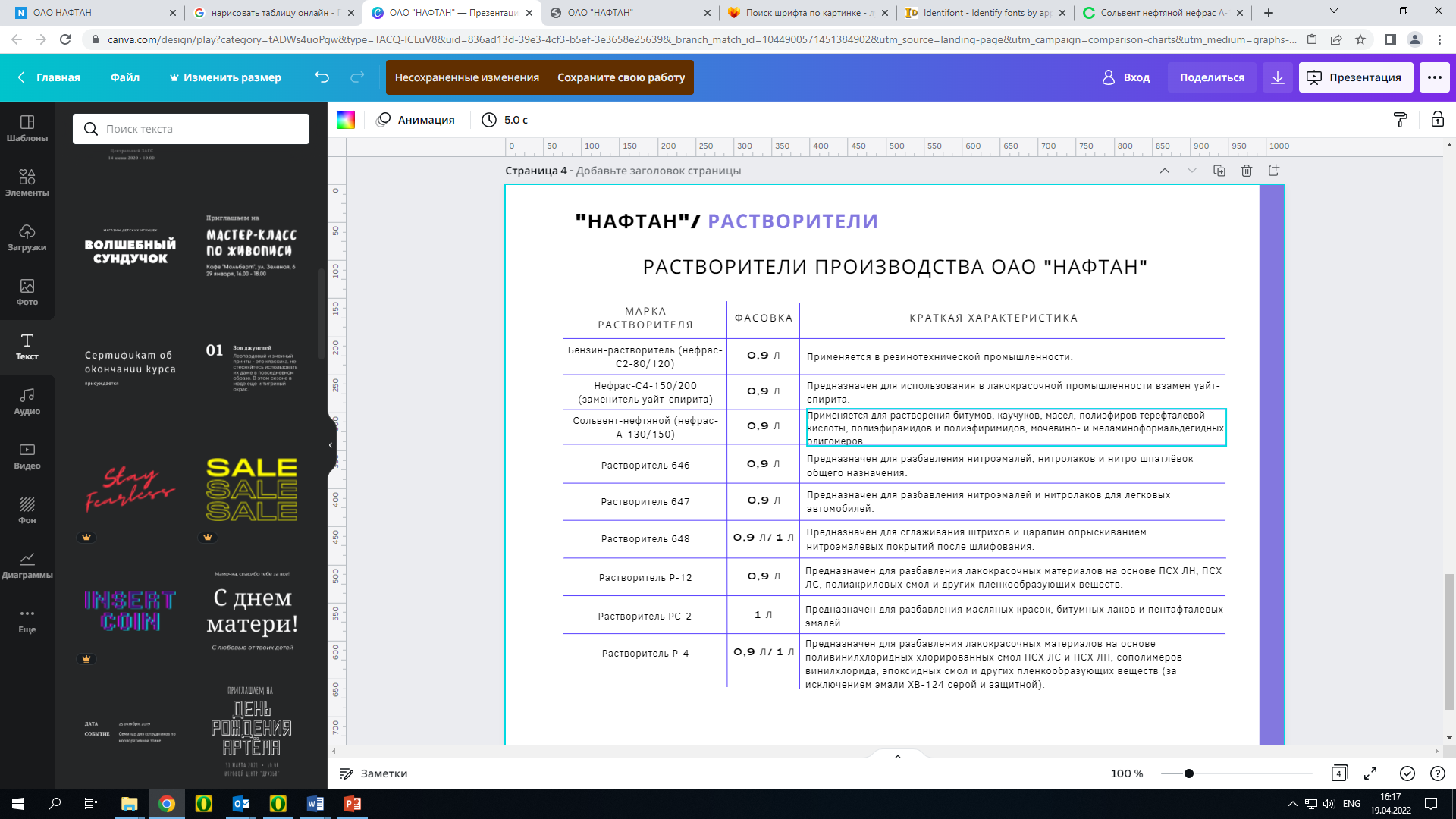 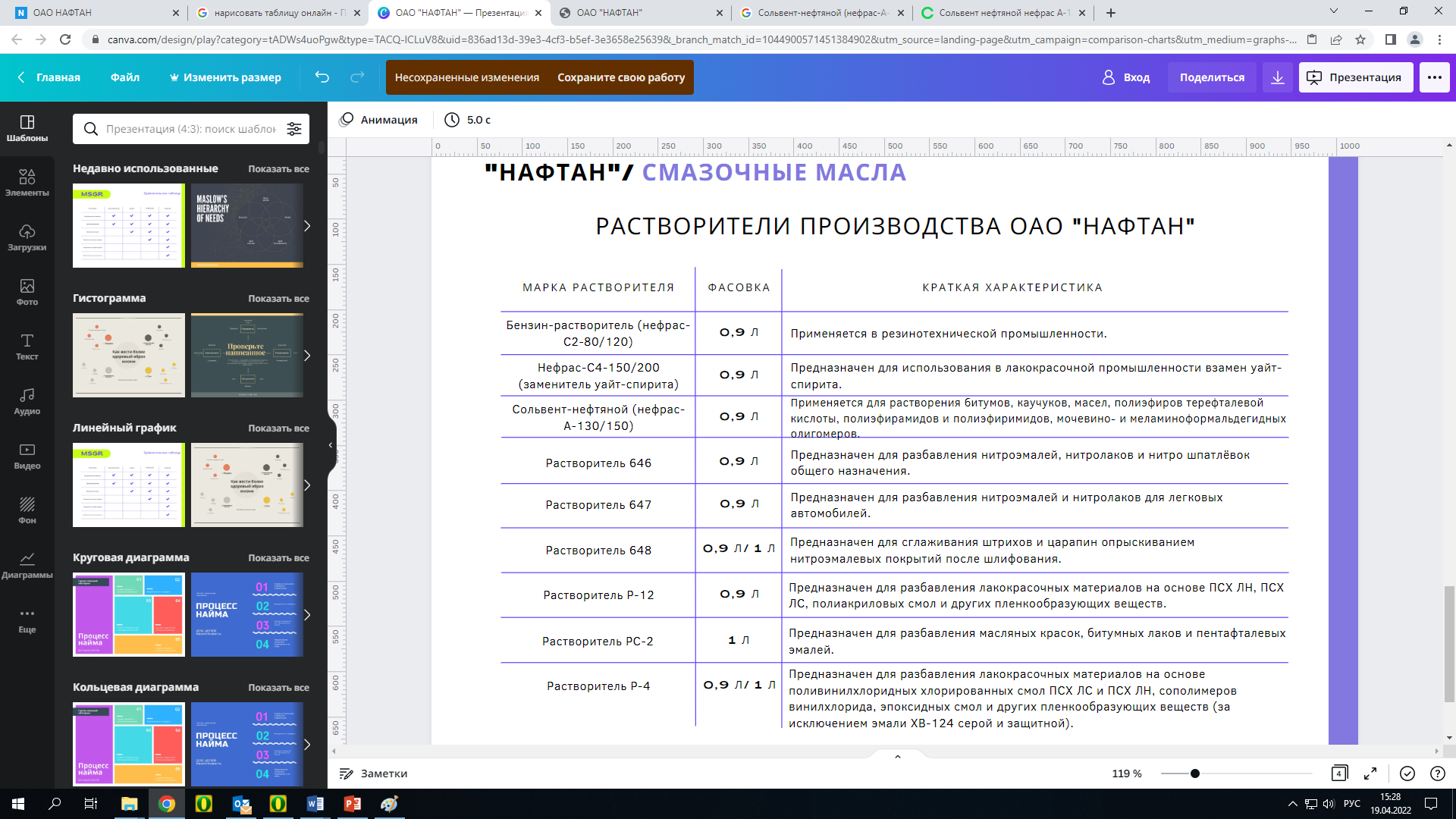 Слайд 14
Услуги, оказываемые ремонтными производствами нефтехимического комплекса
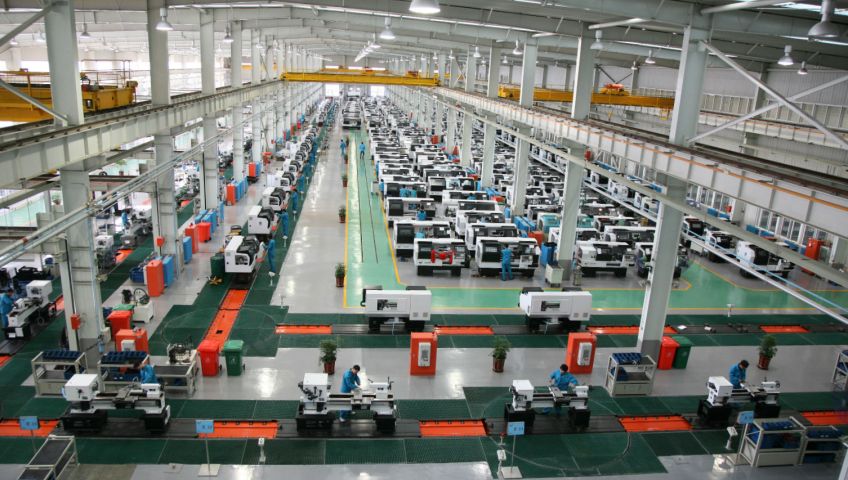 - ремонт технологического оборудования
- ревизия, ремонт, гидравлические испытания различного вида арматуры
- ремонт грузоподъемных механизмов
- ремонт вентиляционного, насосно-компрессорного, емкостного, теплообменного оборудования
-  ремонт подъемно-транспортного и станочного оборудования
-  сдача грузоподъемной техники в аренду
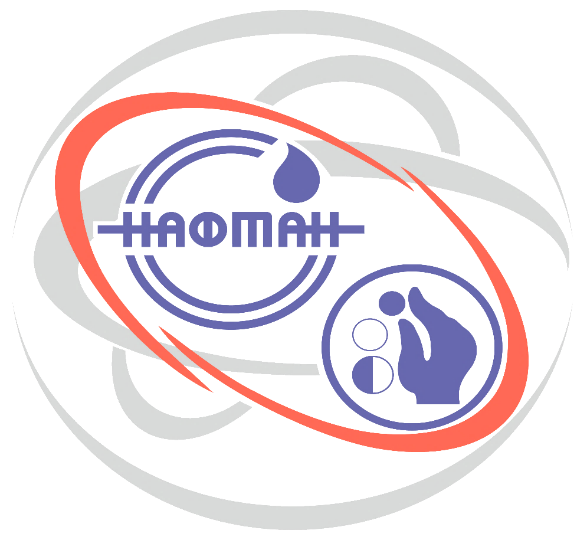 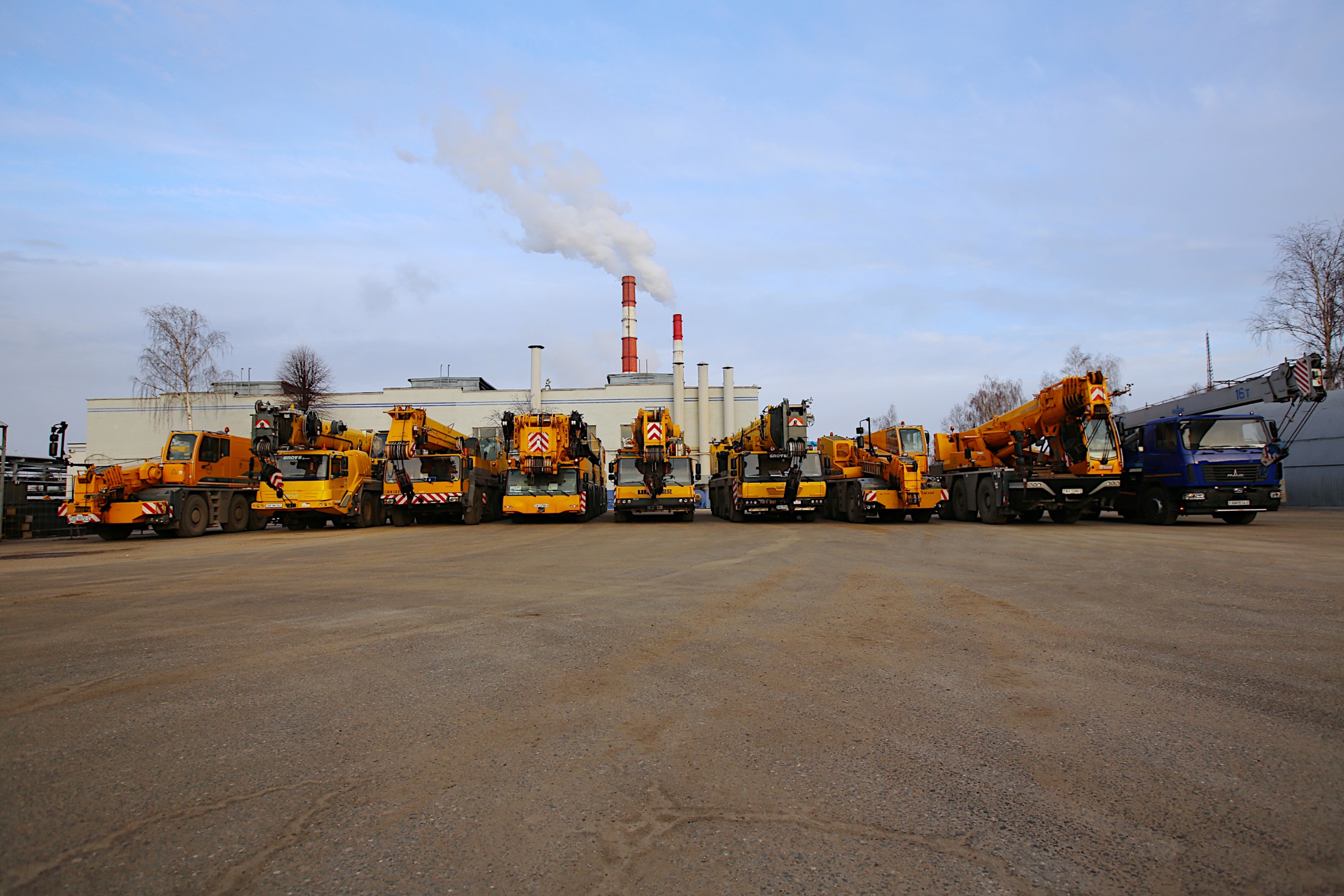 Услуги, оказываемые подразделениями нефтехимического комплекса
Слайд 15
ремонт средств измерений;

- ремонт и поверка средств измерений расхода (счетчики воды, расходомеры, ротаметры с максимальным расходом до 100м2) и давления (манометры с пределами измерения от — 100 кПа до 250 МПа).

ремонт регулирующих и запорно-регулирующих клапанов                                                                                                   (Emerson, Fisher , Metso, Samson, РУСТ);
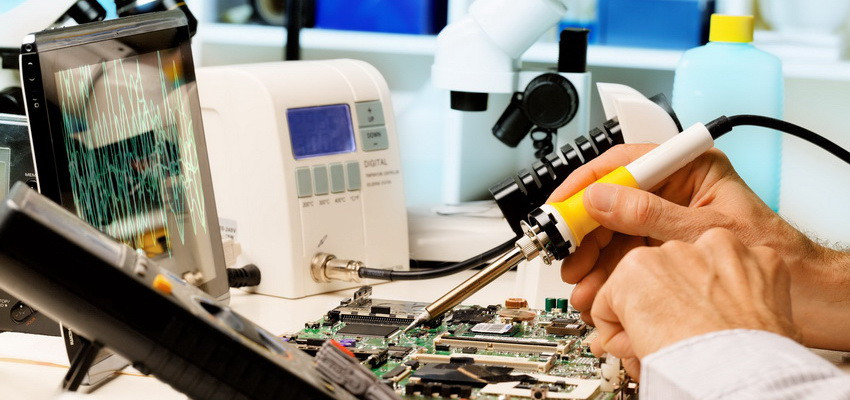 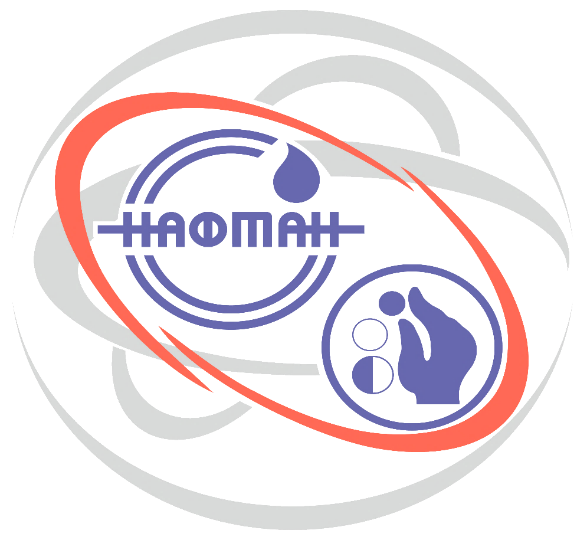 Слайд 16
Услуги, оказываемые лабораториями
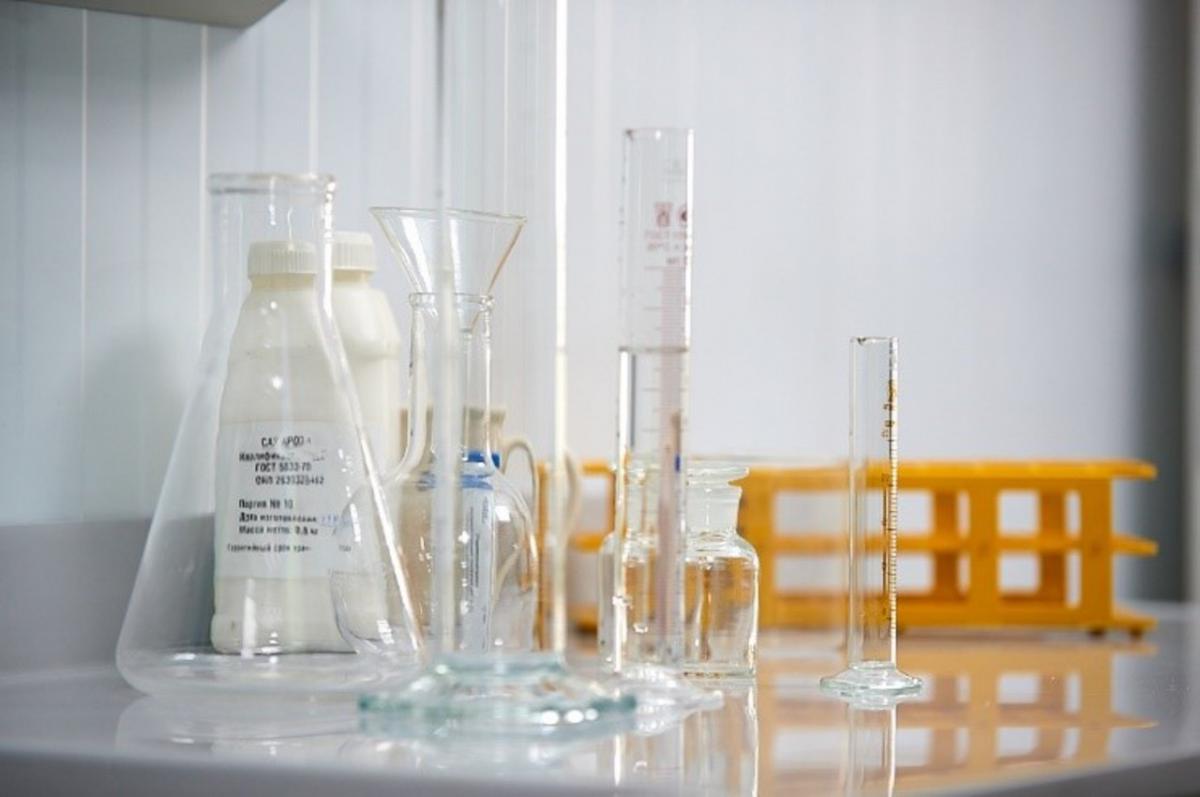 Проводим испытания:
- бензина, реактивного топлива, дизельного топлива, смазочных масел, мазута, углеводородов ароматических, битумов, кислоты серной технической, растворителей;

- дистиллированной воды, подземной, сточной и природной воды, почв, атмосферного воздуха
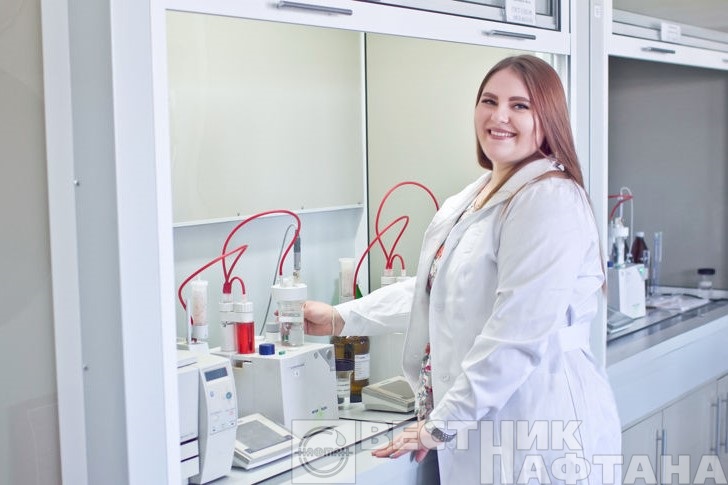 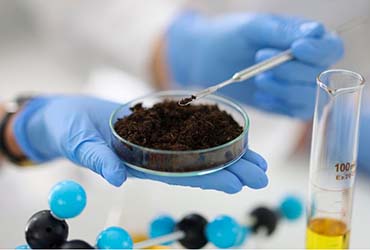 Аттестат аккредитации № BY/112 2.0051, срок действия до 23.10.2024, выдан органом по аккредитации Республики Беларусь.
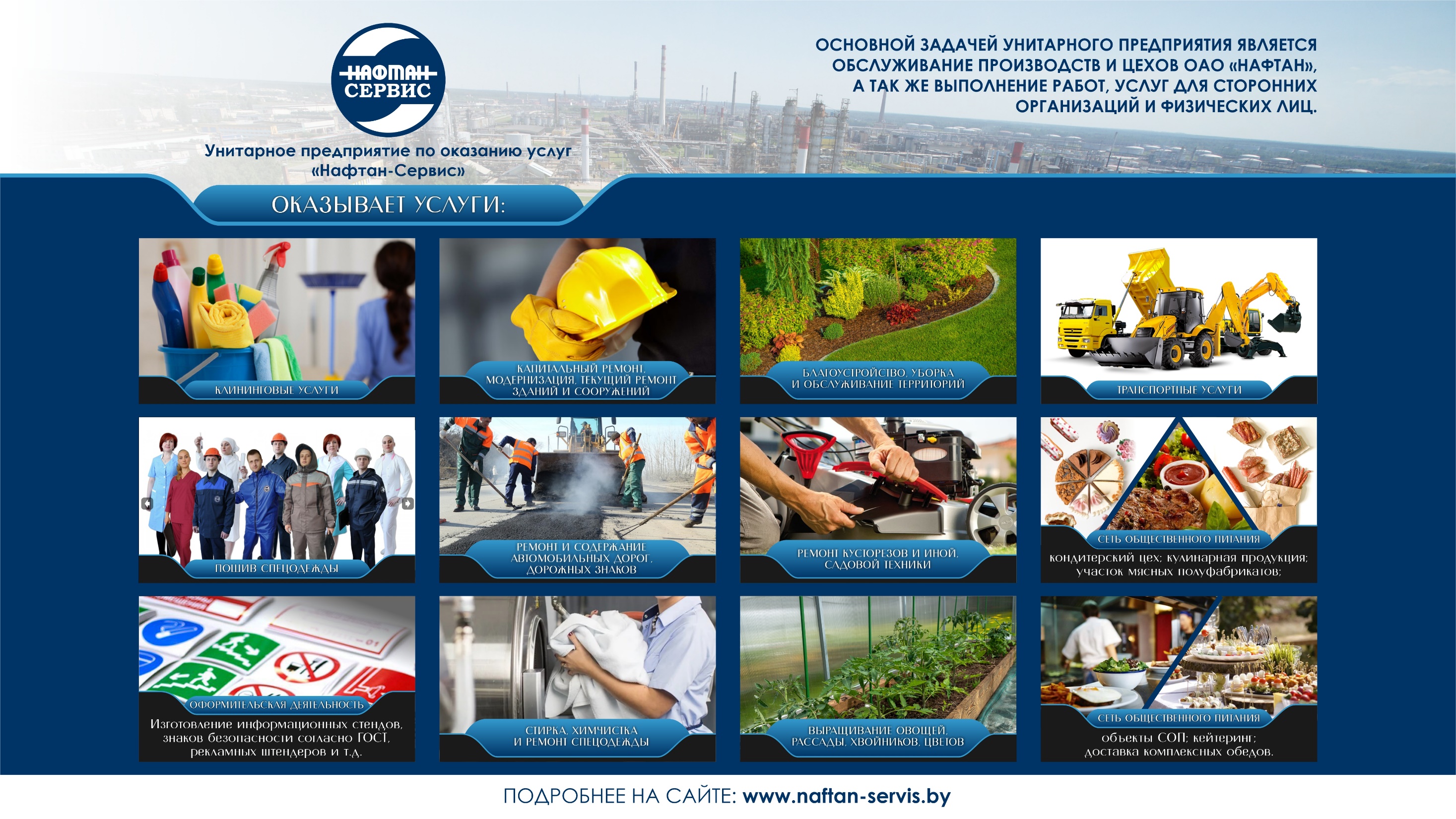 Слайд 17
Слайд 18
Санаторий «Нафтан» 1 категории 
приглашает на оздоровление!
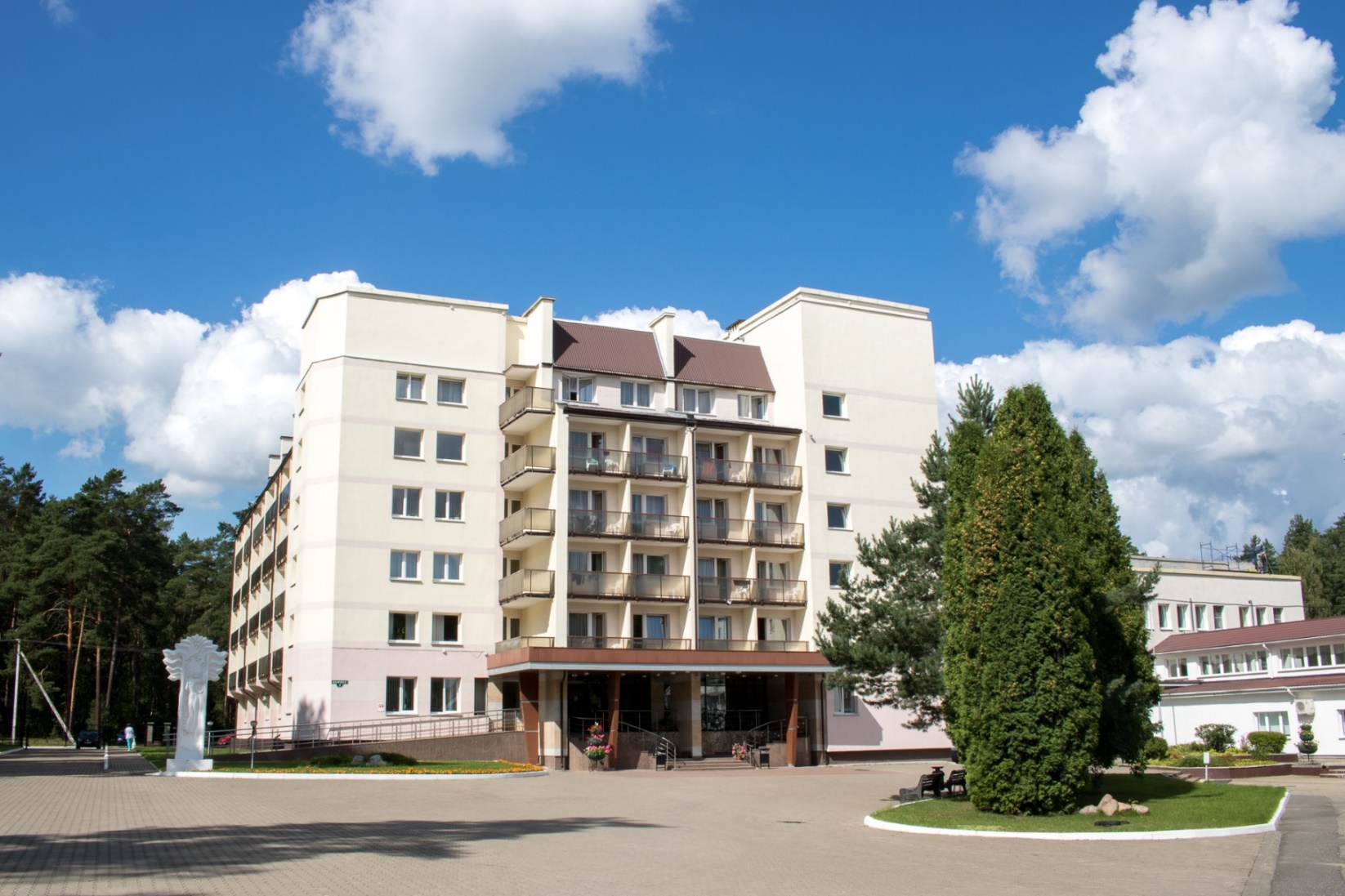 Современная лечебная база

3 медицинских профиля         (кардиология, неврология, урология)

Около 70 лечебно-санаторных услуг
     (в т.ч. МРТ, стоматология, барокамера)

Специализированные путевки Про-Кардио-тур, Велнес-тур и Постковид

Сотрудничество с учеными Витебского медуниверситета

Бассейн, тренажерный зал, настольный теннис и бильярд
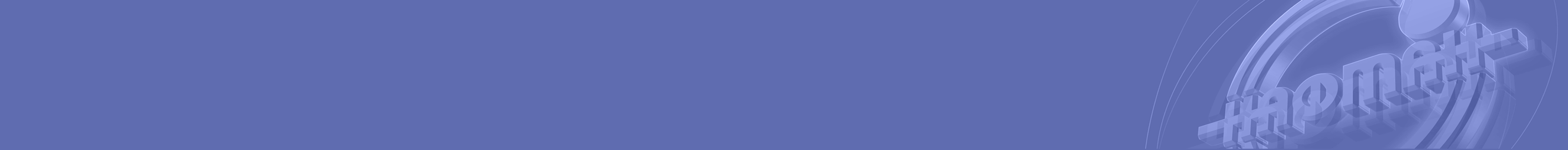 г. Новополоцк
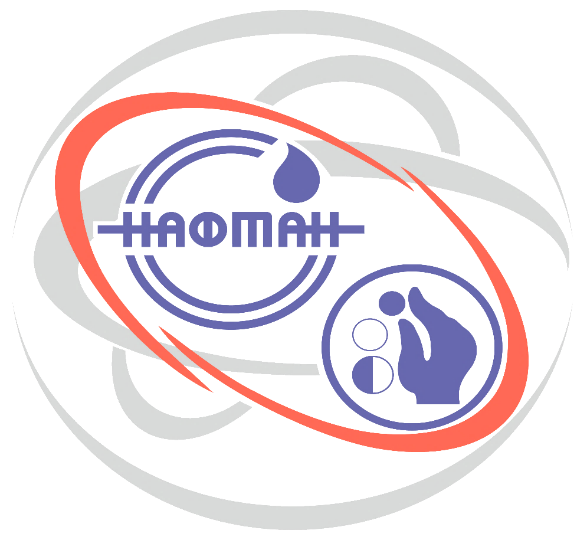 Спасибо за внимание!Желаем реализации возможностей, благополучия и процветания!
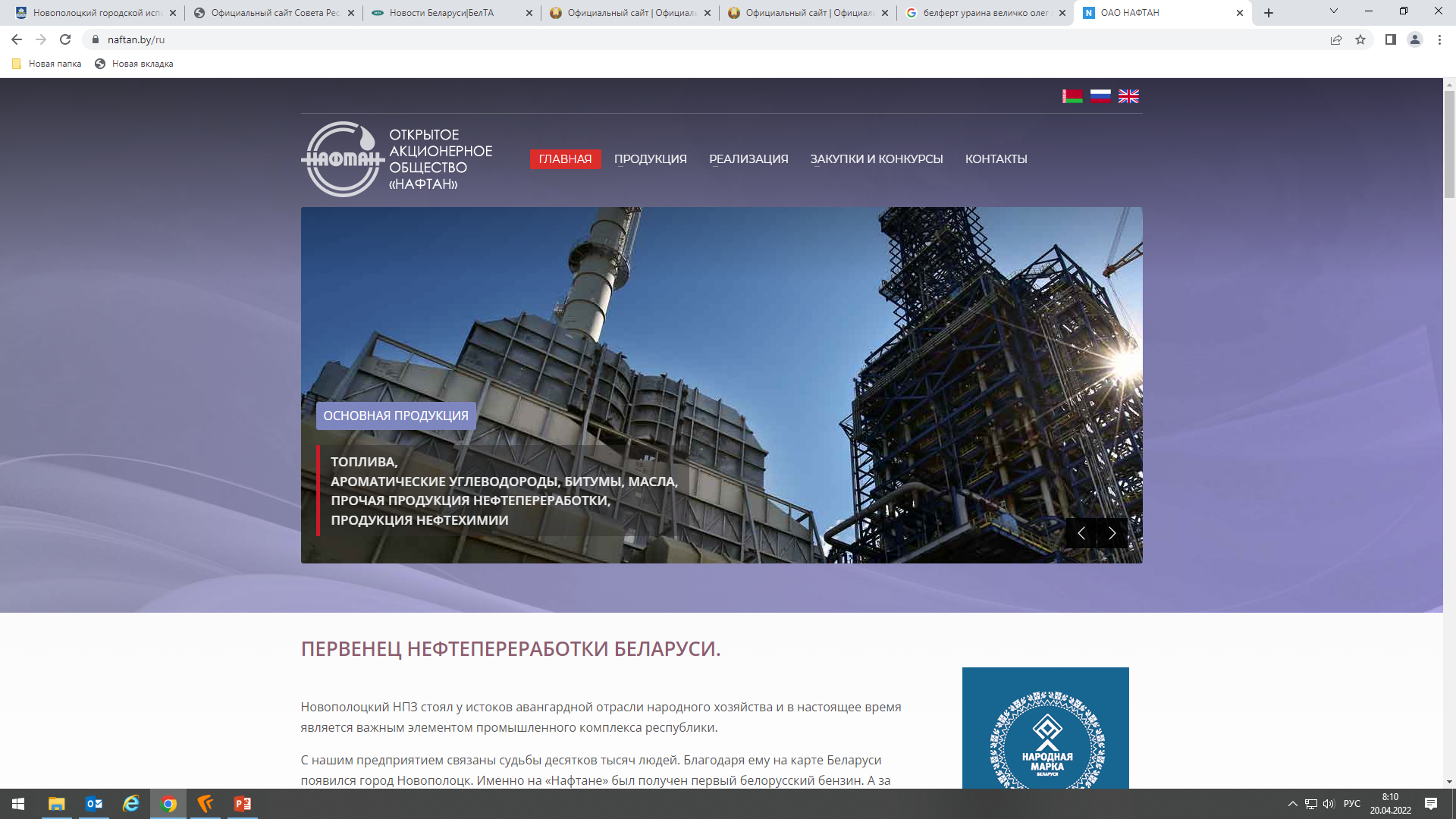 www.naftan.by
www.polymir.by
www.naftan-servis.by
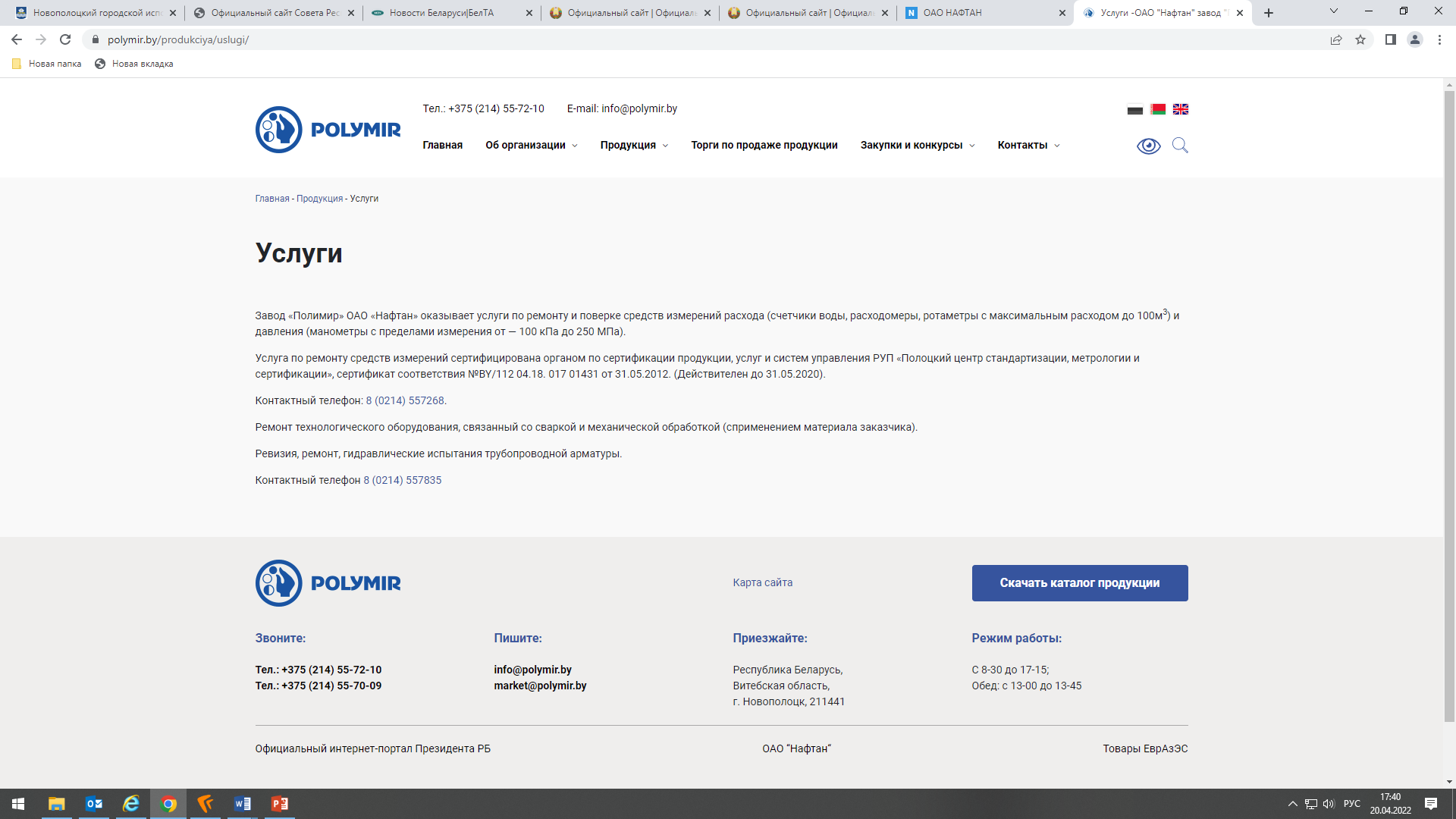 www.nstrans.by
www.sanprof.naftan.by